2025 Statewide Medical & Health ExerciseWater Disruption
Tabletop Exercise
April 24, 2025
Welcome and Overview
Welcome
Name
Position
Agency/Organization
Optional: Icebreaker

Materials
Situation Manual
Feedback Form
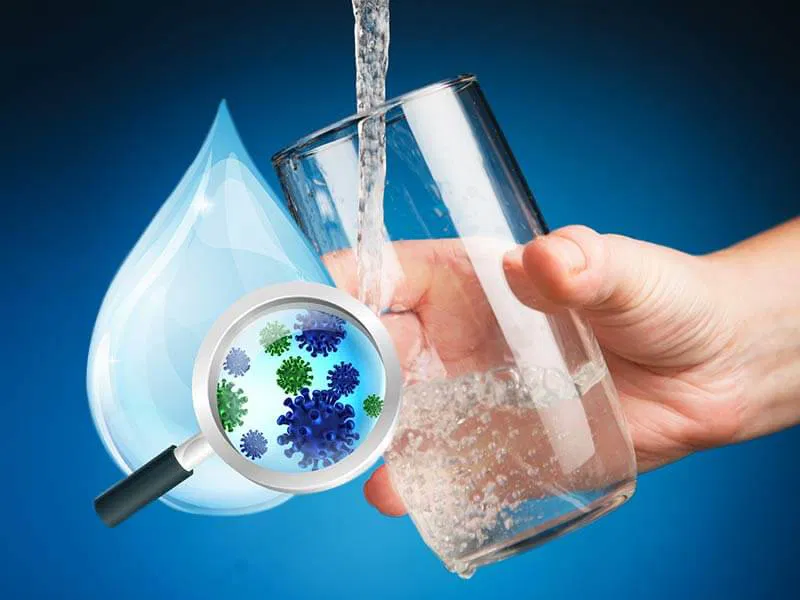 Statewide Medical and Health Exercise Overview
The Statewide Medical Health Exercise (SWMHE) is an annual event designed to enhance the preparedness and response capabilities of the healthcare system.
The purpose of this exercise is to provide participants with an opportunity to evaluate current response concepts, plans, and capabilities in response to the scenario.
Exercise Goals
Exercise Goals
Test and validate policies, plans, procedures, training, equipment, and agreements
Clarify and train personnel in roles and responsibilities in emergency response and recovery
Improve interagency coordination
Identify gaps in resources and response plans
Strengthen relationships among all participating agencies
Meet various requirements from regulatory and accreditation agencies
Agenda
Exercise Overview
Exercise Overview (Continued)
Participants Roles and Responsibilities
Participant Roles & Responsibilities
Facilitators: Provides situation updates and moderate discussions
Players: Respond to situation presented based on current plans, policies, and procedures
Observers: Observe the discussion, but do not participate in moderated discussion
Evaluators/Note Taker: Observe and document player discussions
Assumptions and Artificialities
Assumptions
The exercise is conducted in a no-fault learning environment wherein capabilities, plans, systems, and processes will be evaluated
The exercise scenario is plausible, and events occur as they are presented
Artificialities
Impacts across the operational area
Some time lapses may be artificially used to achieve the exercise objectives
Exercise Evaluation
Exercise Evaluation
Participant Feedback Forms – Scan QR Code or complete a hard copy. 
Hot Wash Notes –Immediately following the tabletop exercise, we will conduct a short discussion on strengths and areas for improvement.
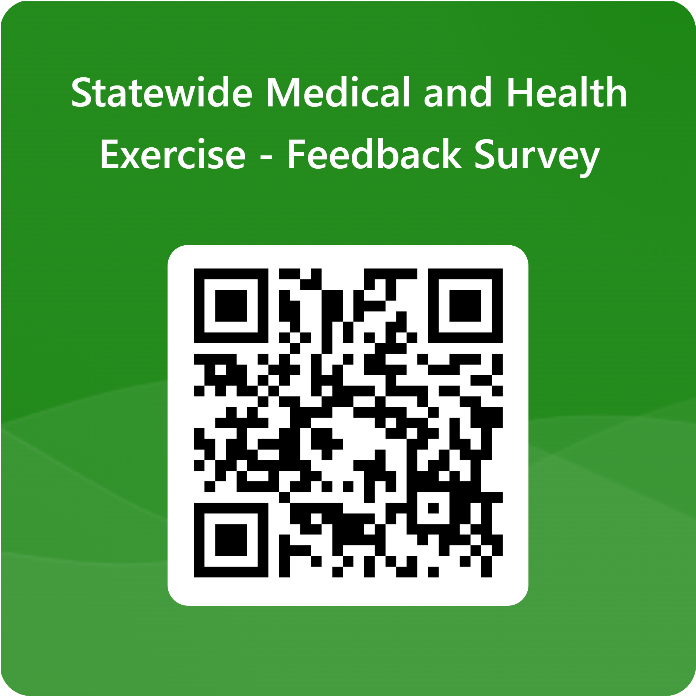 Considerations When Responding to Discussion Questions
Will there be enough:
Staff?
Space?
Supplies & Equipment?
Special considerations:
Evacuations
Staffing Impacts
Available Water Resources
Responder Safety
Public Messaging
System? (i.e., patient tracking, messaging)
Module 1
Scenario
Water Contamination due to Criminal Activity
Officials have identified suspicious activities around key water infrastructure sites in Orange County.
An anonymous social media account has posted cryptic messages alluding to an attack on public utilities, heightening concerns of an orchestrated effort.
Over the past 72 hours, emergency departments across Orange County have seen a surge in patients.
The scope of the contamination is under investigation.
The Health Officer is currently considering implementing a Countywide “do not use” order.
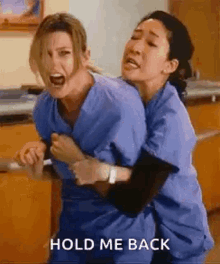 Don’t Fight the Scenario!
Module 1 Discussion Questions
Based on the information provided, participate in the discussion concerning the issues raised in this module and identify any additional requirements, critical issues, decisions, and/or questions that should be addressed at this time. 
[Each organization should select their appropriate discussion questions from the list in the situation manual and add anymore custom questions applicable; and ensure the selected questions align with the selected objectives.]
Module 2
Scenario Update
The County Health Officer has implemented a “do not use” order for the entire county.
It is unclear how long this advisory will be in place.
The Water Emergency Response Organization is working with all potable water districts to assess the impacts of each region. The current severity of the impact is unknow.
The County EMS AOC has been fully activated to support.
Module 2 Discussion Questions
Based on the information provided, participate in the discussion concerning the issues raised in this module and identify any additional requirements, critical issues, decisions, and/or questions that should be addressed at this time. 
[Each organization should select their appropriate discussion questions from the list in the situation manual and add anymore custom questions applicable; and ensure the selected questions align with the selected objectives.]
Hotwash
Exercise Hot Wash
Provide two strengths that you observed during today’s discussion
Provide two areas for improvements that you observed during today’s discussion.
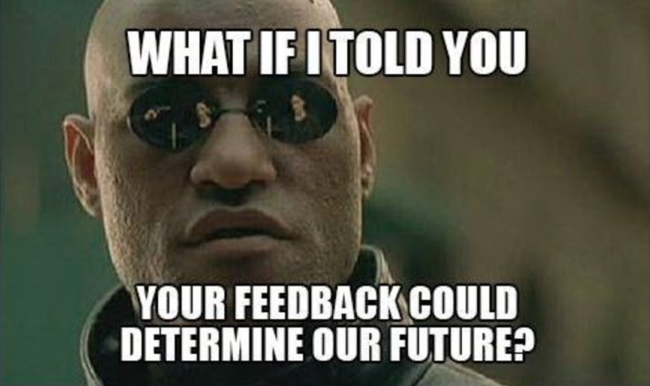 Questions?
Participant Feedback Forms
Exercise Evaluation
Participant Feedback Forms: Scan the QR Code or complete a hard copy of the evaluation.
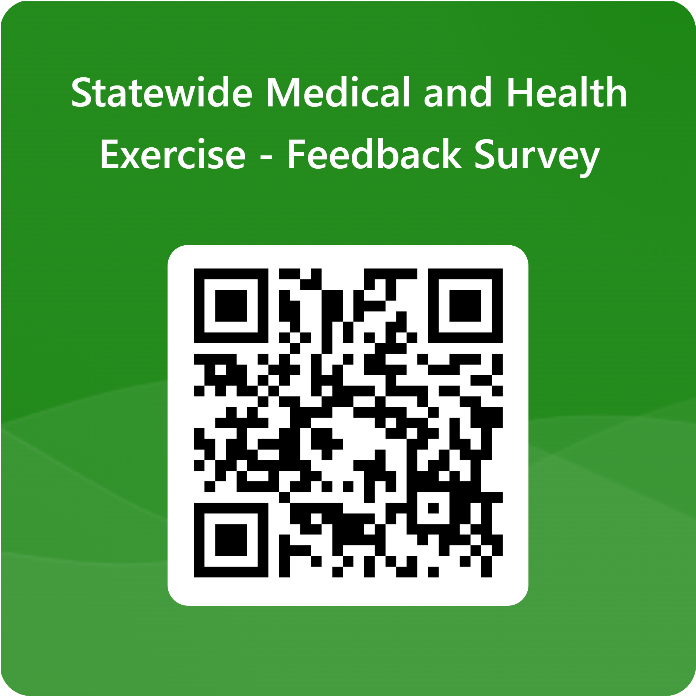 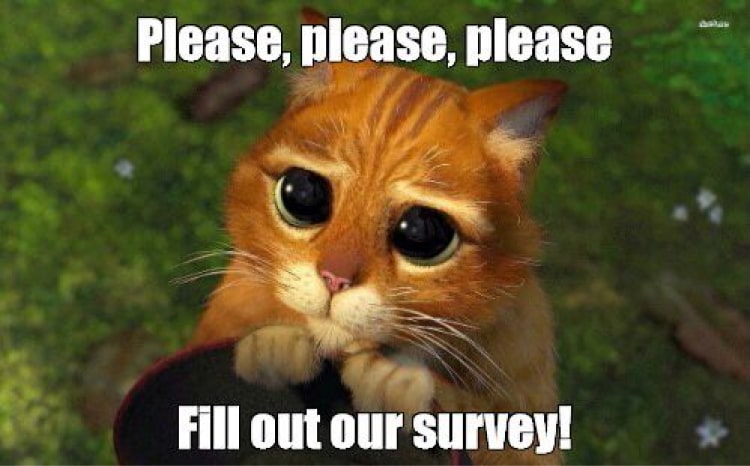 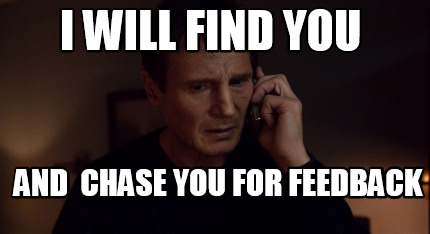 Thank You for your participation!